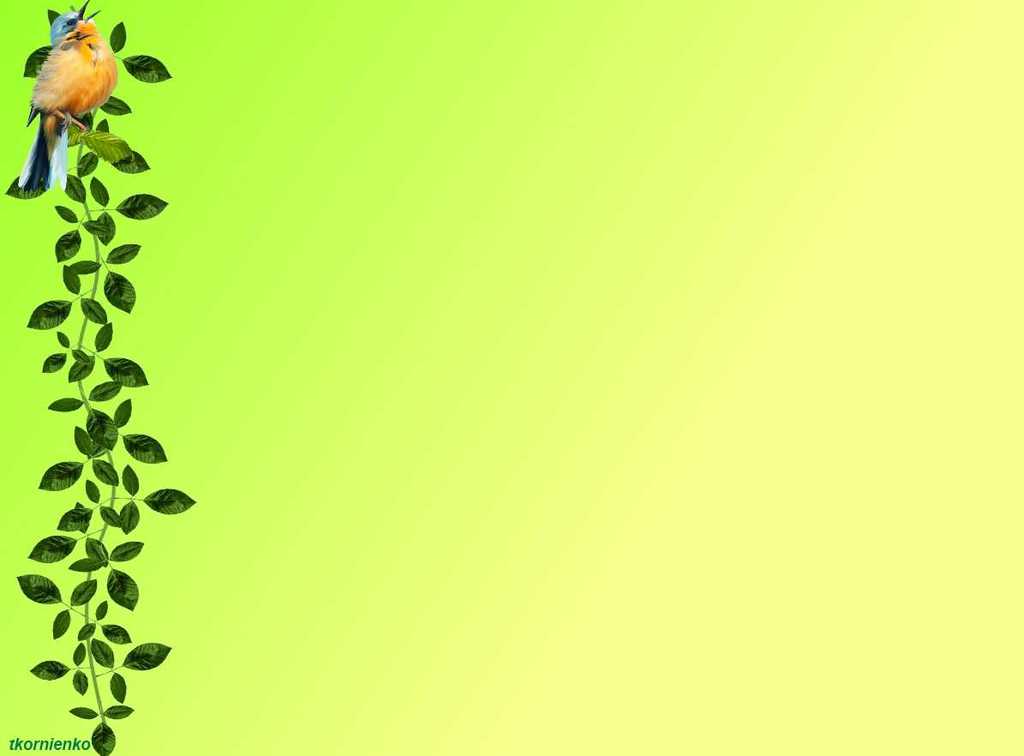 Филиал МОУ Смирновской  СОШ-Алемаевская  НОШ
Числа  вокруг  нас
Наше  село
в  числах  и  величинах
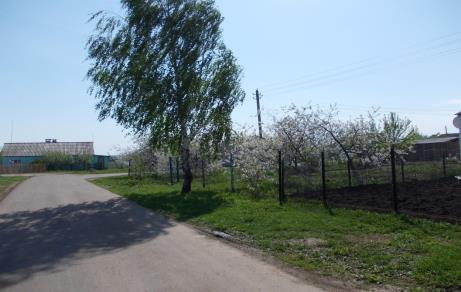 Выполнили :
учащиеся  4  класса
Суматохин  Вадим
Ширяев Максим
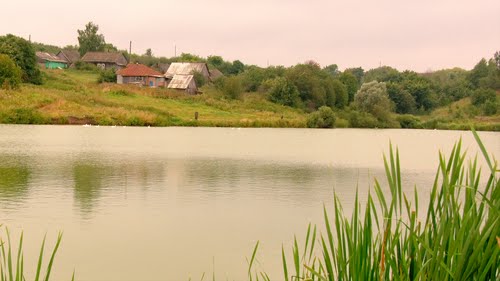 История  села
Наше  село  Алемаево  основано  в  ХVII веке,  имеет  богатую  историю.
Когда-то,  очень  давно, на                           
                                                                                              территории  нынешнего  села                    
                                                                                              Алемаево  стоял  дремучий  лес.
                                                                                              Склоны  и  овраги  были  заняты                  
                                                                                               кустарником .На  свободных  местах                    
                                                                                               буйно  росли  травы.  В  этих  лесах водилось  много  разной  дичи: зайцы,  лисы,  волки,  кабаны,  лоси,  различные  птицы. Это  привело  сюда  любителей  охоты  из  соседних  сёл.  Очень  часто  стал  приезжать  сюда  охотиться  житель  села  Корино  Илья. А  отсюда  всегда  уезжал  с  большой  добычей. Иногда  ему  приходилось  здесь  задерживаться  надолго,  и  для  удобства  построил  он  сначала  для  ночлега  шалаш. А  затем  дом,  покрытый  хвощом  и  сухой  травой. Сюда  же  переехала  и  вся  его  семья.
  Братья  Ильи,  собираясь  к  нему  ,  говорили   по-мордовски :  «Айда  Алянь велес»,  что  в  переводе  означает  : «Пойдем  к  брату  в  село»  Так  и  появилось  название  Алявеле.  Потом к брату  переехал  еще  брат. Долго  жили  они  здесь.  Окультурили  местность,  рассадили  сады. Стали  переезжать  сюда  еще  жители.  Так  и  осталось  название  деревни  Алевеле. А  позднее  появилось  русское  название  Алемаево.
То  место,  где  впервые  поселился  Илья  со  своими  братьями   и  до  сих  пор  называется  Ильин  дол,  по-мордовски Ильколей.
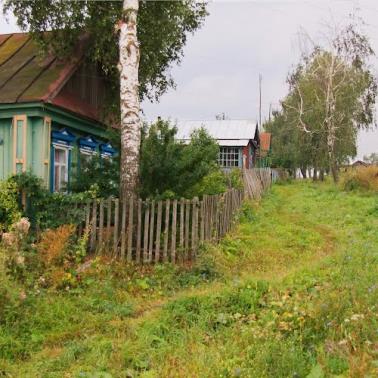 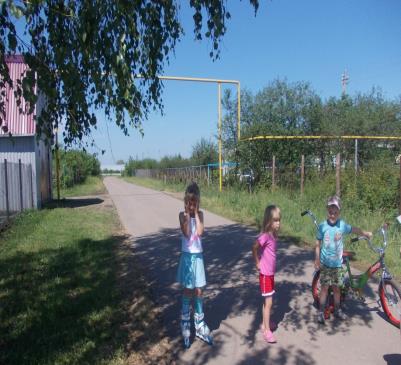 Наше  село    состоит  из  двух  частей. В  старой  части  села  все  дома 
 деревянные. В  1993 году  началось  строительство  нового  микрорайона.
Задача№1
На  сколько  семей  увеличилось село, если  было  построено  в  новом 
 микрорайоне  35  двухквартирных  и  4  одноквартирных  дома?
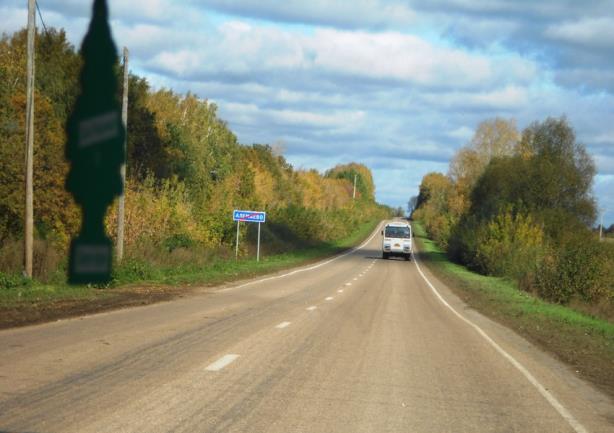 Задача № 2 
   Алемаево расположено  в  23 км  от  районного центра  Шатки и  в  140 км  от  Нижнего  Новгорода. На  сколько  километров  дальше  расположено  наше  село  от  Нижнего  Новгорода,  чем  от  Шатков?
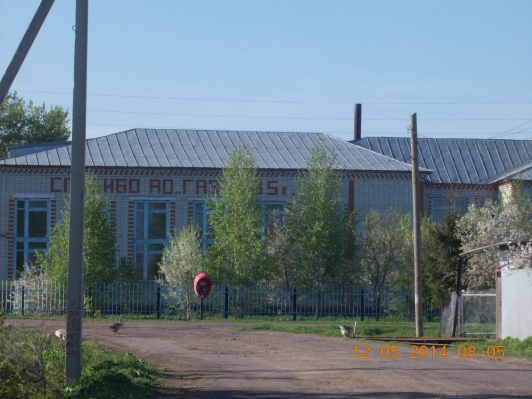 На  территории  села  расположены  магазин,  медпункт.
АО «Газ»  в  нашем  селе  была  построена  новая  школа.  В  школе светлые  классные  комнаты,  большой  спортзал,  столовая,  мастерская.
Задача  №3
Сколько  лет  нашей  школе,  если  она  построена  в  1995 году,  а  сейчас  2015  год?
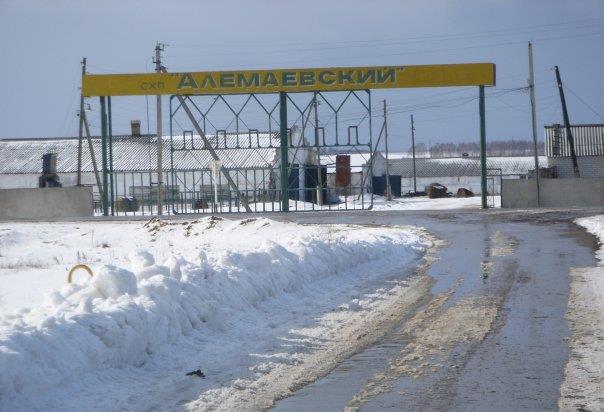 Задача №4
В  настоящее  время  в  микрорайоне  проживает 162  человека- это  пенсионеры, 
дети  и  трудоспособные  взрослые. Пенсионеры  составляют  одну  четвертую часть  
всех  проживающих  в  микрорайоне, детей  на  5человек  меньше,  чем  пенсионеров.
Сколько  трудоспособных  взрослых  проживает  в  микрорайоне?